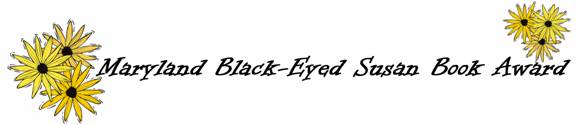 Winners 2020-2021
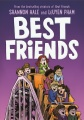 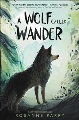 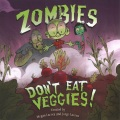 Grades 4-6, Graphic Novel
Grades 4-6
Picture Book
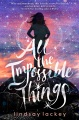 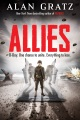 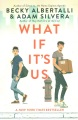 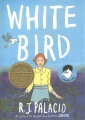 Grades 6-9, Graphic Novel
Grades 6-9
High School
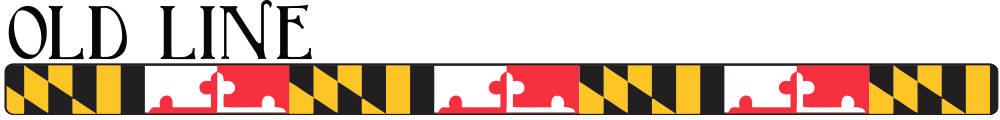